The Acts of the ApostlesChapter 1
Acts – A Study of Revelation
“In the beginning God …” totally miraculous
God spoke unto the fathers directly
God spoke through Moses
God started speaking through the scriptures
God spoke through  judges and prophets
Periods of silence that scriptures should have covered
God spoke through His Son (while on earth)
The Son spoke through the Holy Spirit
While in heaven (confirming truth with miracles)
Inspiring apostles/prophets to complete scriptures
Today: total dependence on scriptures 
References: Heb. 1&2, and 1 Cor 13
Luke 24:44-48  Jesus to Apostles
44  And he said unto them, These are my words which I spake unto you, while I was yet with you, that all things must needs be fulfilled, which are written in the law of Moses, and the prophets, and the psalms, concerning me.
45  Then opened he their mind, that they might understand the scriptures;
46 and he said unto them, Thus it is written, that the Christ should suffer, and rise again from the dead the third day;
47  and that repentance and remission of sins should be preached in his name unto all the nations, beginning from Jerusalem.
48 Ye are witnesses of these things.
Luke 24:48-53
48 Ye are witnesses of these things.
49 And behold, I send forth the promise of my Father upon you: but tarry ye in the city, until ye be clothed with power from on high.
50 And he led them out until (they were) over against Bethany: and he lifted up his hands, and blessed them.
51 And it came to pass, while he blessed them, he parted from them, and was carried up into heaven.
52 And they worshipped him, and returned to Jerusalem with great joy:
53 and were continually in the temple, blessing God.
Acts 1:1-4  Introduction
What did the former treatise cover? (1-2)
Who were the commandments to? (2)
Apostles
What was the last commandment? (2, 4)
Why “through the Holy Spirit?” (2)
Who is the “whom” in verse? (3)
How long had he appeared to them? (3)
What was the subject of his teaching?
Kingdom of God
Why not depart from Jerusalem? (4)
"Out of Zion shall go forth the law, and the word of the Lord from Jerusalem" (Isa 2:3)
Acts 1:4-5  The Promise
What did he charge them to do? (4)
What were they to wait for? (4)
Promise 
Who made the promise?
Who had they heard this promise from? (4)
Jn. 14:16; 15:26; 16:7-13
What was the promise? (5)
Baptism in the Holy Spirit
Who also made the statement of vs. 5?
Mt. 3:11; John 1:33  (John the Baptist)
Matt 3:11-12
Matt 3:11-12
11 I indeed baptize you in water unto repentance: but he that cometh after me is mightier than I, whose shoes I am not worthy to bear: he shall baptize you in the Holy Spirit and (in) fire:
12 whose fan is in his hand, and he will thoroughly cleanse his threshing-floor; and he will gather his wheat into the garner, but the chaff he will burn up with unquenchable fire.

This is both a promise and a threat.
If “you” includes all Christians, then we will all be baptized in fire as well as the Holy Spirit.
Jesus in John 16:7-8; 12-13
John 16:7-8; 12-13  Jesus speaking to Apostles:

7 Nevertheless I tell you the truth: It is expedient for you that I go away; for if I go not away, the Comforter will not come unto you; but if I go, I will send him unto you.
8 And he, when he is come, will convict the world in respect of sin, and of righteousness, and of judgment: …
12 I have yet many things to say unto you, but ye cannot bear them now.
13 Howbeit when he, the Spirit of truth, is come, he shall guide you into all the truth: for he shall not speak from himself; but what things soever he shall hear, (these) shall he speak: and he shall declare unto you the things that are to come.
John the Baptist
John 1:33
33 And I knew him not: but he that sent me to baptize in water, he said unto me, Upon whomsoever thou shalt see the Spirit descending, and abiding upon him, the same is he that baptizeth in the Holy Spirit.

Can men baptize in the Holy Spirit?

Was baptism in the Holy Spirit ever commanded?

What was commanded in Acts 1:4 in regard to it?
Acts 1:6-8  Unanswered Question
How does this question validate Jesus?
Are some things better not known? (7)
One reason for the silence of the scriptures
What would they think if Jesus said:
Yes
No
How Did Jesus Answer? (8)
Not for you to know … BUT
Ye shall receive power …
Ye shall be witnesses … to all men everywhere
Who were to be the Witnesses?
What was/is the Power?  (Rom. 1:16)
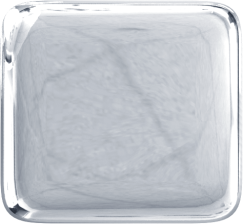 Promise
Of
Father
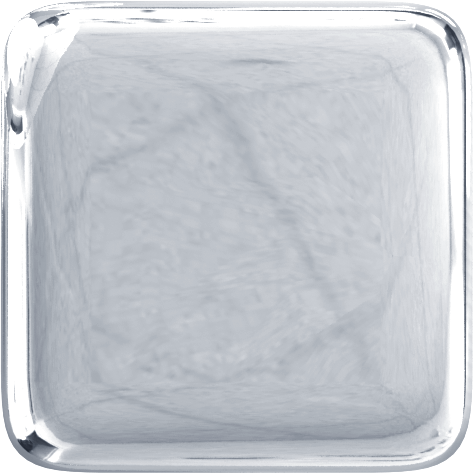 Apostles
Preach
the Word
Rom 1:16
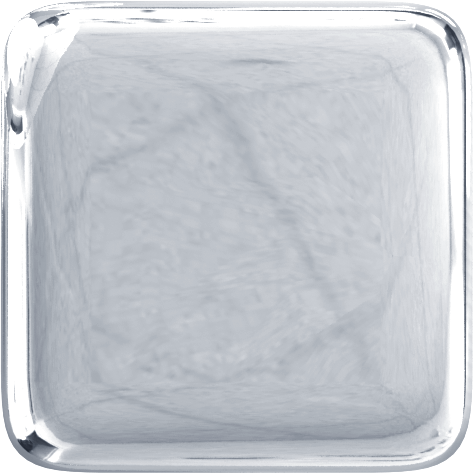 Jesus
Baptizes
Apostles in
Holy
Spirit
The Power of God Unto Salvation
Acts 1:9-11  Ascension
Evidential difference – Res & Asc? (9)
Should they continue wondering? (11)
Did they need comfort?  … the Comforter
Will Jesus come back? (11)
In what manner? (11)
What if Jesus had Stayed on Earth? 
John 16:7  Nevertheless I tell you the truth: It is expedient for you that I go away; for if I go not away, the Comforter will not come unto you; but if I go, I will send him unto you.
ESSENTIAL for (them and us) to experience
Death, Burial, Resurrection, Ascension
Recognize: Jesus rules from heaven
Need to depend on the Holy Spirit
Acts 1:12-14  Apostles Return
Where did they return to? (12)
Why Name the Apostles? (13)
The word “apostle” (used in vs. 2)
Official, formal meaning: the “the 12”
General meaning of the word: “one sent” 
Who were with the Apostles? (14)
Women, his mother
His brothers
Acts 1:15-26  Judas’ Replacement
Who took the lead at this point? (15)
What was Judas’ fate? (18-19)
Mt. 27:5, 10 (Probably Luke’s parenthetical)
What was Peter’s reasoning? (20)
Ps. 69:5; 109:8 – Inference from scripture
What were the qualifications? (21-22)
Eye Witnesses (are there any today?)
Who selected the two? (23; 15)
What did they do before appointment? (24-5)
How did they resolve the selection? (26)
The Acts of the ApostlesChapter 2
Review: John the Baptist
John 1:33
33 And I knew him not: but he that sent me to baptize in water, he said unto me, Upon whomsoever thou shalt see the Spirit descending, and abiding upon him, the same is he that baptizeth in the Holy Spirit.

Who was to baptize in the Holy Spirit?
Can men baptize in the Holy Spirit?
What do men baptize in? (Acts 8:38)
Was baptism in the Holy Spirit ever commanded?
What was commanded in Acts 1:4 in regard to it?
If we were going to be baptized in the Holy Spirit would we need to do anything to bring it about?
Acts 2:1-3  Miracles Testify
Pentecost – feast, 50 days after Passover
How many days after ascension? 
Who is the “they” in vs. 1?
Was it wind? Was it Fire? (2-3)
Who did the tongues like fire sit upon? (3)
What would this indicate to observers?
Who did the wind sound testify to? (6)
What was the effect?
Amazed and Marvelled: 
Sound, but no wind
Appearance of fire, but no heat
Described by the word “tongue”
Acts 2:4-12  Tongues Testified
Who were filled with the Holy Spirit? (4)
Note “they were all” same as vs. 1 (also 14)
What did this cause them to do? (4)
What is “speaking in other tongues?”
How do we know it was understandable? (6,8)
The miracle itself conveyed the gospel
Revealed the truth
Confirmed its source – from God
Why mention all the nationalities? (5-11)
Was any one left out? (6 – “every man”)
What was the honest reaction? (12)
What did most of them ask? (12)
But, what did some others say? (13)
Acts 2:13-18  Joel’s Prophecy
Why did some mock?  … don’t they still?
Mockery is never based on logic (ad hominem)
Who were speaking in tongues? (14)
Were they in the last days?  Are we? (17)
What did God promise in vs. 17?
Pour forth the Holy Spirit upon all flesh
What does “all flesh” mean? (17)
Both genders (17)
All ages (17)
All economic classifications (18)
All nations and races (Great Commission)
What would this outpouring cause? (18 end)
Acts 2:19-21  Wonders
Are vss. 19-20 literal?  (Mt. 24:29)
What are they generally figurative of?
Blood, fire, vapor – war or natural catastrophe 
Sun to darkness – calamity 
Moon to blood – smoke and flames … color
Have these things ever ceased?
The message: don’t expect them to cease
What is the “day of the Lord?” (20)
Obviously some future judgment
So how do we prepare for all these things? (21)
How do we “call on the name of the Lord?”
Hebraism (idiom): 
appealing and submitting to His authority
Acts 2:22-27   Proof of Resurrection
What made Peter so bold (22-24)?
Is this the same Peter who denied Christ?
You saw the miracles (22); you crucified him! (23)
“…determined counsel and foreknowledge”? (23)
Did this excuse them?
Resurrection a fact; apostles could testify (24, 32)
Who raised Jesus up? (24)
Principles about preaching the gospel.
Is it necessary to convict people of their sins?
Is it necessary sometimes to get quite specific?
Should we expect success?
Should we expect resistance?
Review: The Promise of the Holy Spirit-1
Luke 24:49
And behold, I send forth the promise of my Father upon you: but tarry ye in the city, until ye be clothed with power from on high.

Who made the promise?
What was the promise?
Who was the promise to?
Review: The Promise of the Holy Spirit-2
Acts 1:4-5
… and, being assembled together with them, he charged them not to depart from Jerusalem, but to wait for the promise of the Father, which, (said he,) ye heard from me.:
5 For John indeed baptized with water; but ye shall be baptized in the Holy Spirit not many days hence.
.
Who made the promise?
What was the promise?
Who was the promise to?
Review: The Promise of the Holy Spirit-3
Acts 2:17 (Joel 2:28-32)
17 And it shall be in the last days, saith God, I will pour forth of my Spirit upon all flesh: And your sons and your daughters shall prophesy, And your young men shall see visions, And your old men shall dream dreams:
.
Who made the promise?
What was the promise?
Who was the promise to?
Review Up to Acts 2:23
Jesus Meeting with Apostles
God’s promise to them (Holy Spirit)
Their question to Jesus (Kingdom)
Return to Jerusalem; appointing of Matthias
Apostles baptism in the Holy Spirit
Miracles tongues like fire; noise like wind
Apostles “speaking in tongues” (clearly defined)
Peter quotes Joel to explain these events
Peter’s bold condemnation of the listeners
We will start at verse 24
Acts 2:25-31   Proof of Verse 24
How would Peter prove vs. 24? (25-31)
Why not just perform a miracle?
Inspired use of scripture – example for us
What made it “impossible?” (Ps. 16:8-11)
What is the key verse in argument? (27)
Acts 2:27 (from Psalms 16:10):
“For You will not leave my soul in Hades, Nor will You allow Your Holy One to see corruption.“

Why can’t vs 27 refer to David (29)?
.
Conclusion: all of Ps. 16:8-11 are words of Christ
Ps. 16:8-11 (Acts 2:25-28)
For David saith concerning him, I have set the LORD always before me; For he is on my right hand, that I should not be moved:
Therefore my heart was glad, and my tongue rejoiced; Moreover my flesh also shall dwell in hope:
Because thou wilt not leave my soul unto Hades, Neither wilt thou give thy Holy One to see corruption.
Thou madest known unto me the ways of life; Thou shalt make me full of gladness with thy countenance.
Acts 2:30-31  David’s Throne
What had God sworn to David (30)?
What did David foresee (31)?
Christ sitting upon David’s throne (30) [this]
The resurrection of Christ (31)   
Jesus’ soul was not left in Hades (31)
Jesus’ flesh did not see corruption (31)
Since Christ is on David’s throne …
What does this say about the kingdom?
Was the kingdom still “at hand?”
Was the kingdom (of …) restored? 
Was the prophecy fulfilled?
Acts 2:32-33  Preconditions for HS
Who were the witnesses? (32)  not scripture
What did they witness?  (32-33)
What two things had to precede the	outpouring of the Holy Spirit? (33)
Jesus had to be in heaven on the throne
Jesus had to receive the promise of the HS
Who did Jesus receive the promise from?
 John 15:26
26 But when the Comforter is come, whom I will send unto you from the Father, (even) the Spirit of truth, which proceedeth from the Father, he shall bear witness of me: … (see also Luke 24:49)
Acts 2:34-35 Added Scriptural Proof
Why must Ps. 110:1 apply to Jesus? (34)
David did not ascend into heaven
“The LORD said unto my Lord …” (Ps. 110:1)
LORD == the name of God (Yahweh?)
My Lord == Adoniy (servant to master)
Jesus Christ – now on the throne of God
(Ps. 110:1 referenced in Mt. 22:42)
For what duration? (35)
Enemies put under foot – satisfactory time
Acts 2:36-37  Peter’s Conclusion
Who made Jesus Lord and Christ? (36)
What was the people’s response? (37)
What indicates their belief of the apostles?
Who did they ask for information? (37)
What was their question?
“What shall we do?”
Did they understand something is necessary?
Acts 2:38-39 – First Conversions
What commands were given? (38)
They had already heard and believed
Repent (of ALL of your sins)
Be Baptized
What was major purpose of baptism?
For/unto the remission of your sins (38)
Wash sins away (Acts 22:16)
Acts 2:38-39 – The Promise
What promise to the obedient? (38-9)
 The gift of the Holy Spirit? (38)  
Luke 11:3; John 14:6
Acts 5:32; 8:18-20; 10:44-45; 11:17; 19:2
When was the Holy Spirit promised?
 Joel 2:28; Jn. 16:7-11; Lk. 24:49; Acts 1:4; 2:33
Compare Acts 2:39 and Joel 2:28
Acts 2:17 (Joel 2:28)
17 … I will pour forth of my Spirit upon all flesh: And your sons and your daughters shall prophesy, And your young men shall see visions, And your old men shall dream dreams:
.
Acts 2:39
39 For to you is the promise, and to your children, and to all that are afar off, (even) as many as the Lord our God shall call unto him.
The Essence of the Holy Spirit
A Means, Not an End
End result is spiritual life leading to salvation 
How does the Holy Spirit bring about salvation?
Action of the Holy Spirit
Revealing the truth
Confirming the truth
Man’s Part: Obeying the Truth; but …
Without the Holy Spirit …
Nothing to obey
No delivery or proof of the truth
No incentive to obey
Christ and the Holy Spirit in You
Did all  converted on Pentecost …
Get baptized in the Holy Spirit? 
Obtain the ability to perform miracles?
Yield themselves to what the Holy Spirit said?
Allow the Holy Spirit to change their lives?
Allow the Holy Spirit to enter into their hearts?
… change their attitudes and outlook on life
… change their desires
Allow the Holy Spirit to dwell in them? 
1 Corinthians 6:19 
Or know ye not that your body is a temple of the Holy Spirit which is in you, which ye have from God?
Natural Benefits of the Holy Spirit
Rom 8:9-11
9 But ye are not in the flesh but in the Spirit, if so be that the Spirit of God dwelleth in you. But if any man hath not the Spirit of Christ, he is none of his.
10 And if Christ is in you, the body is dead because of sin; but the spirit is life because of righteousness.
11 But if the Spirit of him that raised up Jesus from the dead dwelleth in you, he that raised up Christ Jesus from the dead shall give life also to your mortal bodies through his Spirit that dwelleth in you.
Acts 2:40-41  “Save Yourselves …”
“Many other words” – ? significance
Can we save ourselves?
In one sense we can by obedience
In another sense we cannot (Eph. 2:8-9)
Specifically what command? (41)
How were they added?  (Rom. 6:3)
An outward tangible action – baptism
Enabling us to recognize new converts
Enabling them to recognize their new life 
What about those who refused baptism? (41)
How many were added? (41)
2:42-43  Continued Steadfastly
Continued steadfastly in what? (42)
Apostles’ teaching (from the Holy Spirit)
Apostles’ fellowship (sharing in all ways)
Breaking of bread (Lord’s Supper)
Prayers
Who were the miracles done through?
Did the converts speak in tongues? (43)
Why would this cause fear? (43)
2:44-45 – “all things common”
“And all that believed were together, and had all things common; and they sold their possessions and goods, and parted them to all, according as any man had need.”
How does this example apply today?
All approved apostolic examples are binding
Does this detail actions or attitudes?
But let’s not explain it away; very important
Does it explain HOW this was done?
Did all sell all? (answered in Acts 5)
Details in AA examples are not binding when there are alternative details in other AA examples; in this case:
Acts 5, 1 Tim. 6:17, 2 Thes. 3:10
Other case in point: “upper room” example
Acts 2:46-47  Day by Day
Where were the Apostles? (46)
Where did they commonly meet? (46)
Where did they eat their meals? (46)
Were they thankful for what they had?
How were they regarded by others? (47)
When were people baptized?
As needed day by day
Who added them? (47)  Kurion (2:36)
To what were they added? (47)
“Them”   autos – Nestle-Aland
“Church” ekklesia – Textus Receptus
The Acts of the ApostlesChapter 3
Acts 3:1-5  The Lame Man
“Hour of prayer,” a church ordinance? (1)
Note: 2:46 … can we use the temple today?
Jewish “hour of prayer” (Lk. 1:10; Dan. 6:10)
Many Jewish traditions kept at this time
How did lame man get to the temple? (2)
What did Peter and John first command? (4)
What did he expect from this? (5)
What is the significance …
“In the name of Jesus Christ of Nazareth …” (6)
Let’s hold of until vs. 16
Acts 3:7-11  Nature of Bible Miracles
How many hands did Peter use? (7)
How long did it take? (7)
Did he require rehab?
How public was this event? (9)
Were they familiar with the man? (10)
What were there responses? (10)
Did they just let it go at that? (11)
Note 2:43 – this is just one such miracle
Probably noted because of what follows …
Acts 3:12-16 Peter’s 2nd Recorded
Would they generally have heard …
Of Pentecost?
Of Jesus in general?
What was the purpose of the miracle? (12)
Who did Peter give the credit to? (12)
Who did he blame? (13-14)
Who were the witnesses? (15)
What role did faith play? (16)
Who had faith?
Who was “his name?”
Acting by Jesus authority (John 16:23)
John 16:23
Whatsoever ye shall ask the Father in my name, He will give it you.
Acts 3:17-19 Peter’s Admonition
Was ignorance an excuse? (17-18)
Why not, especially in their case? (18)
 Mitigated by their misunderstanding
So what did Peter command? (19)
Is this the total solution, as in Acts 2:38?
Or was it part of his initial remarks?
Acts 3:19-21 The Promises
What was promised if they obeyed? 
Sins blotted out (19)
“Seasons of refreshing” (19)  Mt. 11:28-30
“Send the Christ” (20)
What delays the return of Christ? (21)
Heaven must receive (Jn. 16:7)
Restoration, restitution …
… whereof God spoke by whom? (21)
Compare with Acts 2:35:
.
Till I make thine enemies the footstool of thy feet.
Acts 3:22-26 (Dt. 18:15-19)
How was Jesus like Moses? (22)
What was Moses’ command? (22)
What consequences of disobedience? (23)
Examples from the Old Testament?
Examples in Acts? (Acts 5)
Was this absolutely applied to everyone?
Is this absolute in the spiritual sense?
Who told of “these days?” (24)
Should they be familiar with this? (25)
What covenant did he remind them? (25)
Who was to be blessed first? (26) 
What does this imply? … others next?
The Acts of the ApostlesChapter 4
Acts 4:1-6  Trial
What was the Sadducees issue? (2)
What did they do to Peter and John? (3)
What was effect of Peter’s Sermon? (4)
Who heard their case? (5-6)
Rulers, elders, scribes
Caiaphas – previous high priest (John 18:13)
Annas – high priest, father in law to Caiaphas
Several others of the Council
Acts 4:7-12  Filled with Holy Spirit
What was the question to the apostles?
What happened to the resurrection issue? (7)
“Filled with the Holy Spirit …”
… did what? (8) Lk. 1:15, 41, 67; Acts 2:4 …
Does this imply miraculous gifts?  Eph 5:18
Example: John the Baptist (John 10:41)
Anything that Peter did not already know?
What question was Peter answering? (7)
How did Peter respond (power, name)? (10)
“in the name” == “in him” (Jesus)
What was Jesus? (11 - Ps. 118:22)
By whose authority are men saved? (12)
Acts 4:13-17  Reaction
What was their rationalization? (13)
Under the influence of Jesus
Similarly today with critics of the bible
Why could then not object? (14)
So what did they do? (15)
Did they accept the miracle? (16)
When had a similar thing happened? (John 11)
What did they propose? (17)
Acts 4:18-22  God or Men?
What did they charge them? (18)
What was their reaction? (19-20)
Why didn’t they punish them? (21)
How old was the healed man (22)

Note: the protection from the masses will only be temporary.
Acts 4:23-28  Prayer of Faith
Where did they go? (23)
Who did they pray to? (24)
God: Theon (indicating Diety, Divinity)
Lord: Despota (indicating their subjection)
Context indicates to the Father (esp 27)
Did they quote scripture in prayer? (26)
Psalms 2:1-2; Why?  (Note inspiration of David.)
What was the application? (26-28)
Acts 4:29-31  Their Request
What was the application of Ps. 2:1-2?
What was their prayer? (29-30)
Boldness, miracles
What was God’s response? (31)
Filled with the Holy Spirit and …” (31)
… they did what?
Was this necessarily miraculous?
(Temporarily skip over vs. 32)
Who used power to witness?  (33)
Acts 4:32-37  Barnabas
Did the first Christians share? (32)
What is vs. 32 repeating? (Acts 2:44-45)
Perhaps a contrast with the Jews???
The question: how does this apply?
Were all Christians cared for? (34-35)
What was the selling in response to?
What did Joseph do? (36)
What did the apostles name Joseph?
Had Barnabas been a faithful Jew?
What race/country was he?
Was what he did noteable?
The Acts of the ApostlesChapter 5
Acts 5:1-11  A&S
BUT – what is the contrast here? (1)
Did A&S make a large contribution? (2)
What was their sin? (3)
Did they have to give it all? (4)
What was the punishment? (5)
Was it miraculous, or did Peter cause it?
Why was the punishment so harsh?
It has to do with motive; not action …
Using the church for their self aggrandizement
Was Sapphira any less guilty? (6-10)
What was the effect of this? (11)
Acts 5:12-16  Miracles
Who performed miracles? (12)
Did anyone else at this point?
Where did they meet?  (upper room?)
Who are the “rest?” (13)
Contrasting them with “the people” vs. 13
Why would they not join to them?
Would self-serving people be inclined …?
In general, were the believers well regarded?
Did this fear hurt their numbers? (14)
What helped the effort? (15)
Were any in need not healed? (16)
Acts 5:17-21  Persecution
What was their motivation? (17)
What did they do? (18)
“But” – what is the contrast? (19)
What did the angel command? (20)
In what was the power unto salvation?
Were they commanded to perform miracles?
Did the apostles obey immediately? (21)
Acts 5:21-29  Accusation
What did the Jewish leaders do? (21)
What did the officers find? (22-23)
Note the nature of this miracle.
What were the leaders perplexed at? (24)
What were the apostles reported doing? (25)
What did the persecutors do then? (26)
Why no violence? (26)
Was their accusation true? (27-28)
What major principle in verse 29?
When must we obey our authorities? (Rom. 13)
What is the only exception
Acts 5:30-32  Brief Defense
Who was Peter accusing here? (30)
Are we not all guilty?
What special guilt did they have at this point?
How does this contrast with Acts 3:17?
What is summarized in vs. 31?
Resurrection and coronation of Christ
Repentance, forgiveness – plan of salvation
Who has God given the obedient? (32)
Does this imply miraculous spiritual gifts?
What blessing does He bestow?  (Witness)
Is this not more important than miracles?
Acts 5:33-42  Their Responses
How did the accusers respond? (33)
Why was this different from Acts 2:37?
Were the words any different?
Who was the voice of reason? (34)
How did he reason? (35-37)
What was his advice? (38-39)
Was it taken? (40)   … God’s providence?
Did the apostles resent the dishonor? (41)
Where did they preach? (42)
What was a major tenet of their teaching? (42)
Why was this so significant?  (… ceased not …)
The Acts of the ApostlesChapter 6
Acts 6:1-4  First Church Problem
What was the “daily ministration?” (1)
Was there an racial/ethnic aspect? (1)
Was this just an accusation or a fact?
What did the apostles do … ? (2-4)
Why didn’t the apostles just monitor this? (2)
What is the principle here for us?
So, what action was commanded? (3)
What is the principle here?  (Delegation)
What is the difference: selecting – appointing?
What does “appoint” (3) demonstrate?  (Official)
What were the qualifications? (3)
Acts 6:5-7  First Church Solution
Full of the Spirit and Wisdom (3)
Should such a process please us? (5)
What was the significance of naming … (6)
Stephen?  What is said about him?
Philip?
Nicolaus?
What accompanied the appointment? (6)
How is vs. 7 an effect of vss. 1-6 (1-7)
Number multiplied … WHERE?
Were all Jewish officials antagonistic?
Did they have a rightful place in the church?
Acts 6:8-9  Stephen
Did non-apostles perform miracles? (8)
Is this the first case of such?
How was this ability imparted? (Acts 8:8)
Were there exceptions to this rule?
Who disputed with Stephen? (9)
Synagogues? (about 480 in Jerusalem - Lightfoot, et al)
Analogous to denominations
Also the temple clergy infrastructure
Seemed not to be native Jews
? Implication – not as versed in the OT  (?)
Not “main line” Jews
Acts 6:10-15  Persecution
Why not just perform a miracle? (10)
“… wisdom and the [Holy] Spirit by which he spake.”
Why did they suborn others? (11)
What was the accusation at this point? (11)
Would the Romans care about this?
How about the Jewish “establishment?”
What did the antagonists do next? (12)
What was the accusation now? (13)
What verbal evidence is cited? (14)
What part of this evidence was true?
What does face of an angel imply? (15)
The Acts of the ApostlesChapter 7
Acts 7:1-19  Stephen’s Defense
What were Stephen’s 2 main objectives?
Show his total faith in the Old Testament
Demonstrate nothing new in this persecution
Could vs. 1 be answered with yes/no?
Where did Stephen start his defense? (2)
How far does he get in vs. 19?
What subtheme is emerging?
God’s chosen: persecuted or persecutors?
Could have gone back to Cain and Abel
Acts 7:20-35   History Continued
What history is given in vss. 20-28?
What was Moses motive in vs. 24? (25)
Did Moses understand God’s plan? (25)
Not something stated in the OT
What motivated his antagonist? (26-28)
What did this jealousy cause? (29)
How long was Moses in exile? (30)
What event rectified this? (30-33)
What injustice had God seen? (34) 
Relationship to the current charge? (35)
Do you think they could see it at this point?
Acts 7:36-43   Moses’ Rejection
How did Stephen support vs 35? (36)
Of whom did Moses prophecy? (3:22; 37)
Deut. 18:15-18
What else did Moses do? (38)
Were the Israelites “called out?”  ekklesia(ed)
Who had received the living oracles? (38)
What does Steven bring up again? (39)
What was the event this time? (40-41)
How was this like Stephen’s accusers?
What was God’s response to them? (42-43)
Where is this recorded? Amos 5:25-26
Would they see themselves as idolaters?
Acts 7:44-50   Temple Accusation
How does Stephen begin this defense?
How long was the tabernacle used? (45)
Who built the first temple? (46-47)
How was it a dwelling place of God? (48)
How did Stephen prove his statements?
1 Kings 8:27; Isa. 66:1-2
Are the assertions of verse 49 literal?
What is the major point? (50)
Acts 7:51-54  Stephens Rebuke
Were the listeners starting to “get it?”
Or, perhaps this is just a summary …
What did he charge them with? (51-53)
Stiffnecked (ox who will not be yoked)
Uncircumcised in heart and ears
Resist the Holy Spirit
Betrayers and murderers of the Righteous One
Received the law but kept it not
What was their response? (54)
What does the word gnash mean?
Acts 7:55-60   Stephen Martyred
What did Stephen see? (55)
…being full of the Holy Spirit … and ____ …
What did he say? (56)
What was their reaction to this? (57-58)
Was this a mob action?
What was Saul’s part in this? (58)
What did Stephen say while being stoned?
What were his final words? (60)
The Acts of the ApostlesChapter 8
Acts 8:1-3  Scattering
What is said about Saul? (1)
What resulted from Stephen’s death? (1)
Were there churches outside of Jerusalem?
Who were scattered? (1)
Who buried Stephen? (2)
Was it right to make lamentation over him?
Does this give us a general pattern to follow?
What is the contrast in verse 3?
What was the extent of Paul’s persecution? (3)
Acts 8:4-13 Positive Effects
What did the scattered Christians do? (4)
Where did Philip go? (5)
What did Philip have in common with Stephen?
What miracles did Philip perform? (6-7)
What did this cause? (8) 
What is the contrast with the joy? (9)
What was Simon’s past? (9)
How was he regarded by the Samaritans? (11)
What act of obedience is recorded? (12)
Did Simon believe? (13)
Was Simon baptized? (13)
What amazed Simon? (13)
Acts 8:14-18 “Receive the HS”
Where were the apostles still? (14)
What did they do when they heard? (14)
Did they resent the Samaritans? (Jn. 4:9)
What did Peter and John do? (15, 17)
What does “receive the Holy Spirit” mean here?
Miraculous: 8:15, 17-19; 10:47; 19:2
What had they been baptized into? (16)
Did this give them miraculous gifts? 
How was the miraculous imparted? (17-18)
Is “gift of the HS” always miraculous?
Not miraculous 2:37; 5:32; Rom. 5:5
Miraculous 8:18; 10:45; 11:17
Polyseme
A polyseme is a word or phrase with different, but related senses

For example the verb "to get" can mean "procure" (I‘ll get the nails), "becomes" (she gets scared), "have" (I've got three dollars), "understand" (I get it) etc.

The specific meaning is usually  determined quite clearly by the context.
Acts 8:18-25 Simon’s Error
What motivated Simon? (18)
What did he want? (19)
How did he think he could obtain it?
What was Peter’s rebuke to him? (20)
What is the “gift of God” here?
What would be the fate of Simon … (23)
If he repented?  What was the remedy?
If he failed to repent? (24)
What significance of many villages? (25)
Acts 8:26-31 Ethiopian
Who spoke to Philip? (26)
What did the angel tell him?  Why?
What was different about this convert? (27)
Why does Luke include nationality?
Mt. 28:18 “… make disciples of all nations …”
What was the Ethiopian reading? (28)
What did the Spirit command Philip? (29)
What question did Philip ask? (30)
What was his response? (31)
How did he ask Philip to do? (31)
Acts 8:34-40  Plan of Salvation
What was his question? (34)
Why would this be an appropriate question?
What did Philip preach? (35)
What did this include? (36)
What type of baptism was this? (36)
[What was the condition of baptism? (37)]
[How did the Ethiopian respond? (37)]
The most detailed case of conversion
Hear, Believe, Repent, Confess, Baptism, Rejoice
What was the mode of baptism? (38-39)
What happened then? (39 and 40)
Isaiah 53:1-8
53 Who hath believed our message? and to whom hath the arm of Jehovah been revealed?  2 For he grew up before him as a tender plant, and as a root out of a dry ground: he hath no form nor comeliness; and when we see him, there is no beauty that we should desire him.  3 He was despised, and rejected of men; a man of sorrows, and acquainted with grief: and as one from whom men hide their face he was despised; and we esteemed him not.  4 Surely he hath borne our griefs, and carried our sorrows; yet we did esteem him stricken, smitten of God, and afflicted.  5 But he was wounded for our transgressions, he was bruised for our iniquities; the chastisement of our peace was upon him; and with his stripes we are healed.  6 All we like sheep have gone astray; we have turned every one to his own way; and Jehovah hath laid on him the iniquity of us all.  7 He was oppressed, yet when he was afflicted he opened not his mouth; as a lamb that is led to the slaughter, and as a sheep that before its shearers is dumb, so he opened not his mouth.  8 By oppression and judgment he was taken away; and as for his generation, who (among them) considered that he was cut off out of the land of the living for the transgression of my people to whom the stroke (was due)?
The Acts of the ApostlesChapter 9
Acts 9:1-10  Saul of Tarsus
What did Saul ask for? (1-2)
Who were the letters to? (2)  plural s______
What was “the Way?” …first occurrence in Acts
John 14:6 … emphasizing the life (2)
Where might Christians be “found?” (2?)
Saul on the road? (3-6)
What appeared? (3)  Who’s voice? (5)
Was he converted? (?) 
What was he told to do? (6)
What happened to Saul next? (8-9)
Who did Jesus call on to help Saul? (10)
Acts 9:11-16  Annias’ Instructions
Ananias’ instructions (11-12)
What was Saul doing at this time? (11)
What vision had Saul seen? (12)
What would Ananias do; to what effect? (12)
Does a vision necessarily indicate salvation?
What was Ananias’ objection? (13-14)
Was Ananias rebuked for questioning Jesus? 
What was he told to do? (15)
What would Saul’s commission be? (15)
What is the significance of verse 16?
Saul went from causing suffering to enduring it
Persecuted in anger; suffered in love (blessed)
Acts 9:17-20  Saul’s Conversion
What did Ananias do then? (17)
What did he state his purpose was? (17)
Receive thy sight
Be filled with the Holy Spirit
What happened immediately? (18)
What command did he obey? (18)
Who did he have fellowship with? (19)
Was Saul baptized in the Holy Spirit now? (?)
Does this mean he never was?
What did Saul do immediately? (20)
How could he do this without instruction?  Careful!
BREAK FOR THE CHRONOLOGY
Acts 9 Chronology - 1
20 And straightway in the synagogues [in Damascus] he proclaimed Jesus, that he is the Son of God.  21 And all that heard him were amazed, …  22 But Saul increased the more in strength, and confounded the Jews that dwelt at Damascus, proving that this is the Christ.  23 And when many days were fulfilled, the Jews took counsel together to kill him:  24 but their plot became known to Saul.  And they watched the gates also day and night that they might kill him:  25 but his disciples took him by night, and let him down through the wall, lowering him in a basket.
.
Above + interim took three years – Gal. 1:18-19
.
26 And when he was come to Jerusalem, he assayed to join himself to the disciples: and they were all afraid of him, not believing that he was a disciple.
Gal. 1 Chronology - 2
Gal 1:11-17 maps to Acts 9:20-25
11 For I make known to you, brethren, as touching the gospel which was preached by me, that it is not after man.  12 For neither did I receive it from man, nor was I taught it, but (it came to me) through revelation of Jesus Christ.  13 For ye have heard of my manner of life …  15 But when it was the good pleasure of God, … 16 to reveal his Son in me, that I might preach him among the Gentiles; straightway I conferred not with flesh and blood: 17 neither went I up to Jerusalem to them that were apostles before me: but I went away into Arabia; and again I returned unto Damascus.

Gal 1:18-19 maps to the gap and Acts 9:26-30
18 Then after three years I went up to Jerusalem to visit Cephas, and tarried with him fifteen days.  19 But other of the apostles saw I none, save James the Lord's brother.

Acts 26-30 –  In Jerusalem and escape to Tarsus
Acts 9 Chronology - 3
Gal 1:20-24 maps to time between 9:30 & 11:25
20 Now touching the things which I write unto you, behold, before God, I lie not.  21 Then I came unto the regions of Syria [Antioch] and Cilicia.  22 And I was still unknown by face unto the churches of Judaea which were in Christ:  23 but they only heard say, He that once persecuted us now preacheth the faith of which he once made havoc;  24 and they glorified God in me.
.
Gal 2:1-5 maps to Acts 11:27-30 or Acts 15
1 Then after the space of fourteen years I went up again to Jerusalem with Barnabas, taking Titus also with me.  2 And I went up by revelation; and I laid before them the gospel which I preach among the Gentiles but privately before them who were of repute, lest by any means I should be running, or had run, in vain.  3 But not even Titus who was with me, being a Greek, was compelled to be circumcised:  4 and that because of the false brethren privily brought in, who came in privily to spy out our liberty which we have in Christ Jesus, that they might bring us into bondage: 5 to whom we gave place in the way of subjection, no, not for an hour; that the truth of the gospel might continue with you.
Chronology (Yrs. After Pentecost)
Baptized in Damascus – Acts 9 (2-4)
Preached in/around Damascus – 9:20-22 
Preached in Arabia and returned - Gal. 1:17
Damascus on edge of Arabia
Returned to Damascus … 
After 3 yrs – Gal. 1:18 (7) … then …
15 day visit to Jerusalem/Peter-9:26 (7)
Sent forth to Tarsus – home - Acts 9:30 (7) 
Then to regions of Syria and Cilicia – Gal 1:21
Tarsus and Antioch: centered between S & C 
Barnabas brought him T to A - Acts 11:25
After 14 yrs. to Jerusalem – Gal 2:1 (21)
Either Acts 11:27-30 or Acts 15
Acts 9:20-25 Saul in Damascus
Where did Saul preach?  Why? (20)
Why were his hearers’ amazed? (21)
Did Saul need to grow in strength? (22)
Do we KNOW he was an apostle at this point?
What was the Jews response? (23)
How much did they hate Saul?  Why him?
What was their plot? (24)
How did the disciples help him? (25)?
Saul Between Acts 9:25 & 9:26
Where did Saul go? (Gal. 1:16-19)
…straightway I conferred not with flesh and blood: 17 neither went I up to Jerusalem to them that were apostles before me: but I went away into Arabia; and again I returned unto Damascus. 18 Then after three years I went up to Jerusalem to visit Cephas, and tarried with him fifteen days.
.
How many years from Paul’s conversion until Acts 9:26?
Acts 9:26-31 Saul in Jerusalem
What does vs. 26 confirm? (Gal. 1:22)
Who helped Saul? (27)  
Did they have fellowship with Saul? (28)
Which race of Jews opposed Saul? (29)
How harsh was their animosity against him?
How did Saul escape this time? (30)
Where did he go?  How long will be there?
Answer: until sought by Barnabas (Acts 11:26)
How was the church prospering? (31)
What positive things were occurring?
Acts 9:32-43  Peter’s Miracles
Looking ahead to Chapter 10 …
Were many churches established? (31)
Where did Peter find disciples (32)
What miracle did he perform at Lydda?
Who was Tabitha (Dorcas)? (36)
How severe was her illness? (37)
What miracle did Peter perform (38-41)
Why were these miracles so important?
The Acts of the ApostlesChapter 10
Acts 10:1-8  Cornelius
What were Cornelius’ …
nationality & job? (1)
morality and righteousness? (2)
Cornelius’ vision … (3-7)
Who spoke to Cornelius? (3)
Where was Cornelius’ initial reaction? (4)
Did God have respect for his prayers/alms (4)
What was he commanded to do? (5-6)
Why not just preach the gospel to him?
How did Cornelius respond? (7-8)
Acts 10:9-22  Peter’s Vision
Why was Peter on the housetop? (9)
What happened before the trance? (10)
What were some others doing?
What is a trance?
What did he see (behold)? (11-12)
What did the voice say? (13)
Why did Peter refuse? (14)
What was the response of the voice (15)  
Mark 7:19
How many times? (16) 
Did Peter “get it?” (17)
What did the Spirit say to Peter? (19-20)
Acts 10:17-23  Arrival of the Three
Who arrived at this point? (17-18)
What did the Peter ask them? (21)
What was their response (22)
What is the implication: “warned of God?” (22)
How did Peter treat these Gentiles?
Acts 10:24-29  Greetings
Who went with Peter? (23)
Who did Cornelius invite? (24)
How did Cornelius greet Peter? (25)
Did Peter allow this?  By what principle? (26)
What did Peter state to them first? (28)
Whose law is Peter citing? (28)
Why did he break that law? (28) – Acts 5:29
How did God show him this?  NI
What did Peter ask again? (29)
Acts 10:30-43   Cornelius’ Response
Cornelius re-tells the story. (30-33)
“… thy prayer is heard … “
What did Cornelius ask Peter to tell? (33)
What were Peter’s first words? (34)
Who is acceptable to God? (35)
What did Peter expect them to know? (36-38)
How should they know God was with Jesus? (38)
Who were the witnesses? (39, 41)
Who were not the witnesses (41)?
Who else bore witness of Jesus (43)
Is verse 43 the essence of the Gospel?
Acts 10:44-46   Baptism in HS
What happened at this point? (44)
Did anyone expect it?  Compare Acts 2
What does it mean “of the circumcision?”  (45)
Acts 11:2; Gal. 2:12; Tit. 1:10  Judaizers
Why were they amazed?
What was “poured out?” 
Recall “poured out?”  What chapter?
Acts 2:17 (Joel) … “upon all flesh”
What was evidence of the outpouring? (46)
Any scriptural evidence that this happened at any other time apart from the laying on of the apostles’ hands?
Acts 10:47-48  Baptism in Water
What was Peter’s argument? (47)
Had some been forbidding the water?
To whom?  Why not to the proselytes?
Meaning: “received the HS?” 8:15-19; 19:2
What was commanded? (48)
What type of baptism was commanded?
Would they be saved if they disobeyed?
Did baptism in the HS indicate their salvation?
What honor did they show Peter? (48)
The Acts of the ApostlesChapter 11
ReviewActs 10:47-48  Baptism in Water
Think about Peter’s missionary journeys
Acts 9:32
What was Peter’s argument? (47)
Had some been forbidding the water?
What is the meaning here:
           “received the HS?” 8:15-19; 19:2
What was commanded? (48)
What type of baptism was commanded?
Would they be saved if they disobeyed?
Did baptism in the HS indicate their salvation?
What honor did they show Peter? (48)
Acts 11:1-3  Peter Challenged
Who heard about these events? (1)
Who contended with Peter? (2)
Did this necessarily include any apostles?
What was their complaint? (3)
Was circumcision their only problem? Acts 15:5
Was “of the circumcision” a sect in the church?
Acts 11:4-15  Peter’s Explanation
New information in the re-telling:
How many went with Peter? (12)
Were they with him now?
What would Peter’s words produce? (14)
How had the Holy Spirit fallen on them? (15)
Had He fallen on others in other ways?
When – what chapter?
Acts 8:16 – thru laying on of apostles’ hands
Did He fall on all Christians in these ways?
Acts 11:16-18  Baptism in the HS
Was this baptism in the Holy Spirit? (16)
When was this quoted before in Acts?
Was this what Peter was remembering? (1:5)
What is Peter’s argument? (17)
Implication?
What gift had God given them? (17)
What was the overall conclusion? (18)
Did this resolve this issue for once and for all?
Acts 11:19-25  Evangelizing the Gentiles
Where did we read vs. 19 before?
Did some still only go to the Jews? (19)
What is the contrast here? (20)
Who preached to Gentiles?  Where? (20)
Was this preaching effective in Antioch? (21) 
Who did Jerusalem send to help? (22)
What was Barnabas’ reaction? (23)
What did he do at Antioch? (23)
What accolades are written of him? (24)
Acts 11:26-30  Antioch Evangelism
Who did Barnabas get to help? (25)
Where was Saul? (Reference: 9:30)
Some say he was in Tarsus for about 5 years
How long were the two at Antioch? (26)
What were the disciples first called there? (26)
Who called them this?  Other references:
Acts 26:28; 1 Peter 4:16
Why might Luke think this is important?

Why is it significant that the focus is taken off of Jerusalem?
Acts 11:27-30 Agabas’ Prophecy
Who came down from Jerusalem? (27)
Any mention of their bringing doctrine? (27)
What prophecy did they bring? (28)
What was the Christian’s response? (29)
Who determined to send relief?
Was it an individual or collective action?
Who did they send it to?
Who carried it to Judea?
Days of Cludius (reign began 41 AD)
Famine occurred from 4th to 7th year.
Early: 46-33 = 13 years after Pentecost
The Acts of the ApostlesChapter 12
Herod and the Herodians - 1
Of Idumean descent (Josephus, Ant. 14:1, section 3). [Edomites] The Idumeans were conquered and brought to Judaism by John Hyrcanus, 130 B.C.  Thus the Herods, though aliens by birth, were Jews in faith. They made religion an engine of state policy.  Eschewing Antiochus Epiphanes' design to Graecize Jerusalem by substituting the Greek worship and customs for the Jewish law, the Herod's, while professing to maintain the law, as effectively set at naught its spirit by making it a lever for elevating themselves and their secular kingdom.   …
Herod and the Herodians - 2
…   For this end Herod adorned gorgeously the temple with more than Solomonic splendor. Thus a descendant of Esau tried still to get from Jacob the forfeited blessing (Gen 27:29,40), in vain setting up an earthly kingdom on a professed Jewish basis, to rival Messiah's spiritual kingdom, as it was then being fore-announced by John Baptist. The "HERODIANS" probably cherished hopes of Herod's kingdom becoming ultimately, though at first necessarily leaning on Rome, an independent Judaic eastern empire. 
	-- from Fausett's Bible Dictionary
Acts 12:1-11  Herod’s Wickedness
What evil did Herod do? (1-2)  Note: AD44
What did he plan next?  Why? (3)
What prevented him? (4)  (KJV – Easter)
What is the contrast made by Luke? (5)
Did God hear their prayers?
Peter’s escape … “when Herod would have …” 
What was Peter doing? (6) 
How well was he secured? (4, 6)
What enabled Peter to escape? (7-10)
Any chance this could be a natural event?
How did Peter reconcile this with reality? (11) 
What was the hope of the “Jews?” (11)
Acts 12:12-17  Rhoda
Where did he find himself? (12)
What were they doing there? (12)
Who responded to Peter’s knocking? (13)
Why didn’t she open the gate? (14)  
What was the response when she told? (15)
Was escape possible in their minds?
Did they even expect Peter to survive?
What is “It is his angel?”  Fact or opinion? 
So what did Peter do? (16)
Who did he credit with his escape? (17)
What instructions did he give them? (17)
Is it acceptable to flee persecution?
Acts 12:18-23  Herod’s Reaction
Why would there be no small stir? (18)
What was the standard punishment? (19)
Was this a “cover up?”
Is there evidence of fear on Herod’s part?  
Why did T&S want peace with Herod? (20)
How did he exploit this situation? (21)
What was the people’s response? (22)  Why?
What was God’s reaction? (23)
How did God kill Herod?
Compare with other punitive miracles.
A&S in ch. 5.  What do they have in common?
Acts 12:24-25  Another Contrast
Could there be any greater contrast? (24)
Had God answered their prayers?
What effect did this have on government actions?
Any more such persecution recorded?
Who returned? What had they done? (25)
Who did they bring with them? (25)
Inference: had they experienced ch12 events?
Would this impact their future efforts?
The Acts of the ApostlesChapter 13
And a little look ahead
To Chapter 22
Acts 22:16-21  “I will send thee …”
Where was Saul baptized? (Acts 9)
How long before Jerusalem? (Gal. 1:18)
What happened to Paul there? (22:17)
How long did Paul stay?  Why? (18)
Did Paul expect acceptance? (19-20)
Who was he expecting to reject him?
What is Jesus’ response? (21)
Had this occurred before Acts 13?


l
Acts 13:1-5  “Separate Me …” 46 AD
Was Antioch dependent on Jerusalem? (1)
Who is listed first? Who last? (1)
What did the Holy Spirit say? (2)
What did they do before sending them? (3)
Who is “they” in verse 3? (3)
Who were they sent forth by? (4)
Where did they sail to?
Whose home was there? 
What city did they come to in Cyprus? (5)
Where did they preach in Salamis? (5)
Who was their attendant? (5)


l
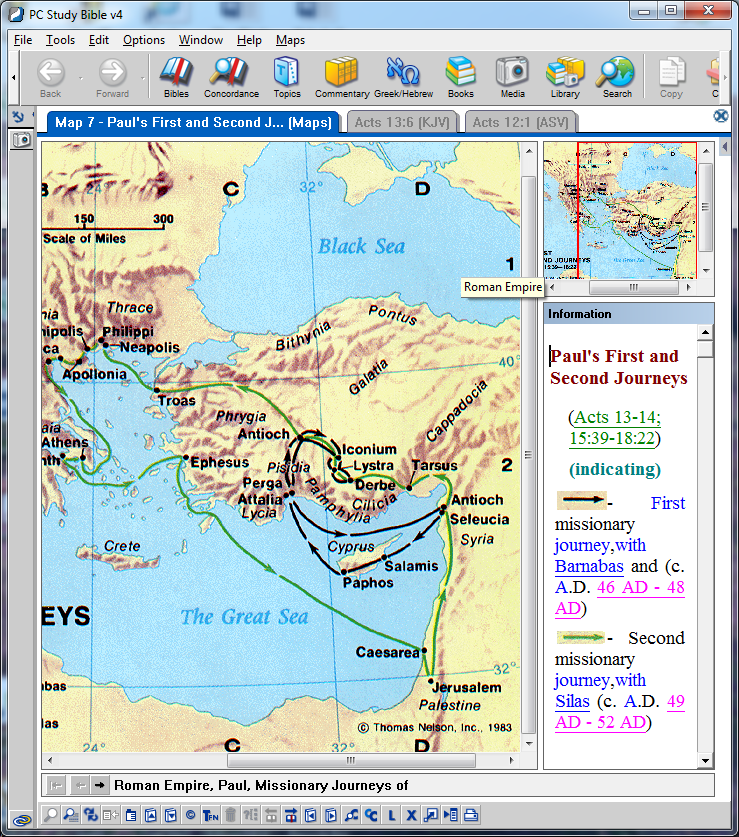 Acts 13:
5-6

Salamis
Paphos
Acts 13:6-13  Bar-Jesus
What does the prefix “Bar” mean?
Who was Bar-jesus with? (6)
What did Sergius Paulus do?  Why? (7)
What did Elymas do?  Why? (8)
How did Paul respond to this? (9-11)
Was Sergius Paulus led by this to believe? (12)
What is the inference of verse 13?
Who is now in the lead role? (13)
Are we to know why John Mark departed? (13)
Does Paul now seem to be exercising much more leadership than prior to this?
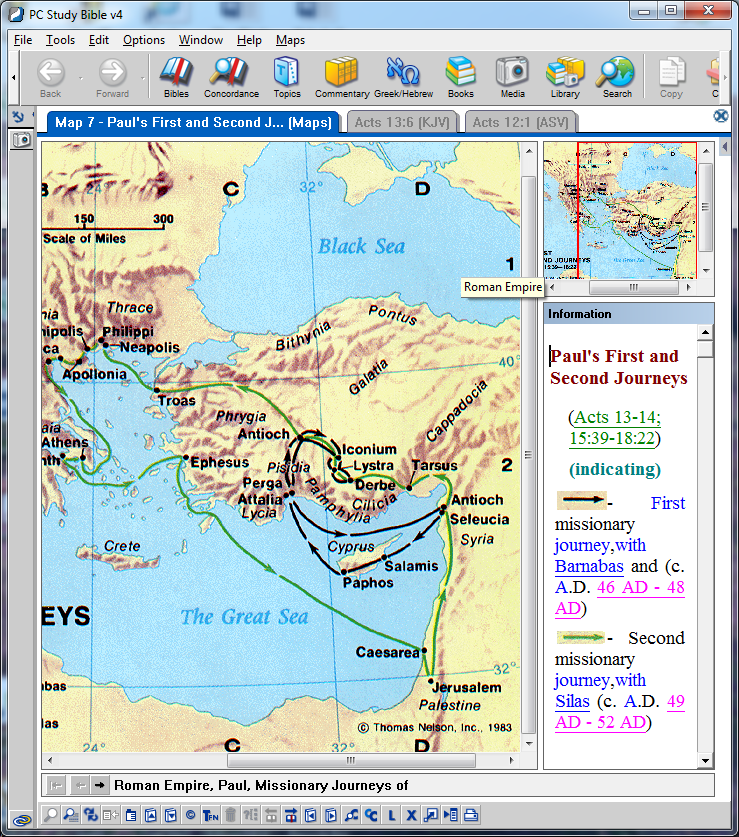 Acts 13:
13-14

Perga

Antioch of
Pisidia
Acts 13:15-25 At Antioch of Pisidia
Who asked them to speak? (15)
Where does Paul start? (17)
After Egypt, 40 years where? (18)
How many nations conquered? (19)
Who ruled after the conquest? (20)
Who ruled after the Judges? (21)
Why the emphasis on time? (Heb. 1:1)
What was the relevance of David? (22-23)
1 Sam 13:14 “… after His own heart …”
Where did Peter reference this promise?
What did John the Baptist preach? (24-25)
Acts 13:26-36  “to you … salvation”
Paul’s Proof: Scripture Based
For they fulfilled _____ in condemning him (27)
Who did they request to slay Jesus? (28)
What did they do after all was fulfilled? (29)
Who raised Jesus from the dead? (30) Acts 2:23-24
Who were the witnesses? (31)
Does Paul claim to be a witness?
What specific good tidings is proclaimed? (32-33)
Who also used the non-corruption argument? (34-36)
Reference Acts 2:27
Acts 13:33-37  OT Scripture Review
(33) Psalm 2:7  Thou art my Son, this day have I begotten thee.

(34) Isa. 55:3  I will give you the holy and sure (blessings) of David.

(35) Psalm 16:10  Thou wilt not give Thy Holy One to see corruption.
At Antioch of PisidiaActs 13:38-46 Plan of Salvation
What is proclaimed through Jesus? (38)
What is necessary to be justified? (39)
Was this possible by the law of Moses? (39)
What were they to beware of? (40-41)
Quotation: Habakkuk 1:5
Who urged them? to do what? (42-43)
How successful were they? (44)
What did this success cause? (45)
Does it appear that they were “uninvited?”
So, in what way would they … 
           … “turn to the Gentiles?” (46)
Acts 13:46-48 To the Gentiles
God’s will: Go to the Gentiles (Acts 10, 11)
How did Paul prove this to them? (47)
Isa. 49:6
What were the Gentiles reaction? (48)
Is there any difference? …
To believe
To be ordained unto eternal life
Which is man’s part?  … God’s part?
Is vs. 48 for order?, or is it a truism?
What is the purpose of verse 48?
To affirm: God ordained the conversion of the Gentiles
Acts 13:49-52 Closure at Antioch
Were Paul and Barnabas successful? (49)
Who opposed them? (50)
Is this ALL the Jews?
What influence did the women have?
What did they do to Paul and Barnabas?
How did they show their displeasure? (51)
Could they have caused a major disruption?
What would that have resulted in?
How did their departure affect the work?
What accompanies being filled with the Holy Spirit?  (52)
The Acts of the ApostlesChapter 14
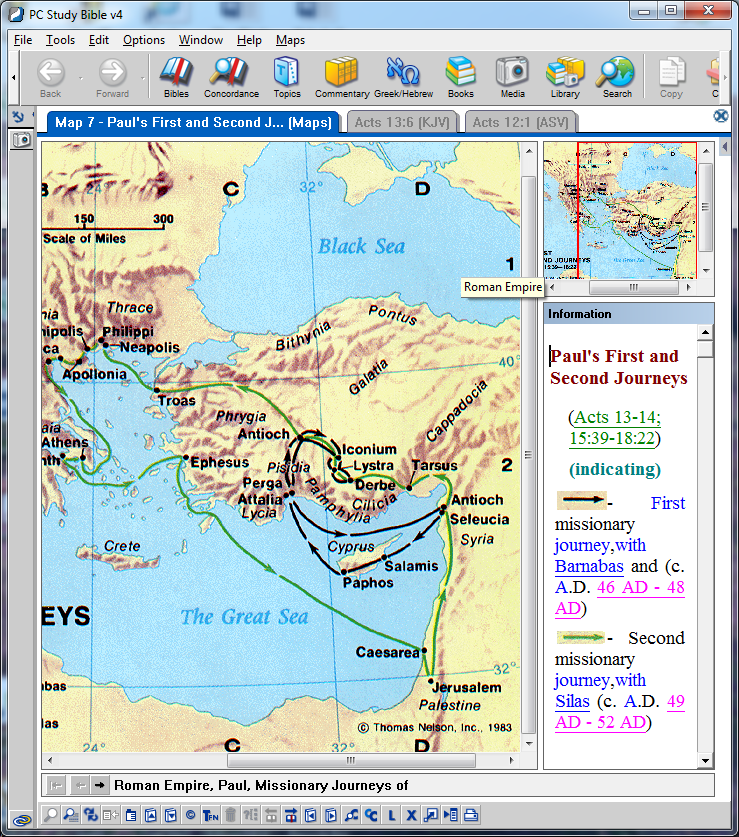 Acts 13:51
14:1

Iconium
Acts 14:1-7  Iconium
Where does Paul’s always go first? (1)
Were they successful at Iconium?
What did some influential Jews do? (2)
Discrediting truth to the Gentiles
How did the Lord help them thru this? (3)
Was the city united in their beliefs? (4)
What did this boil up into? (5)
So where did Paul and Barnabas go? (6)
What did they do there? (7)
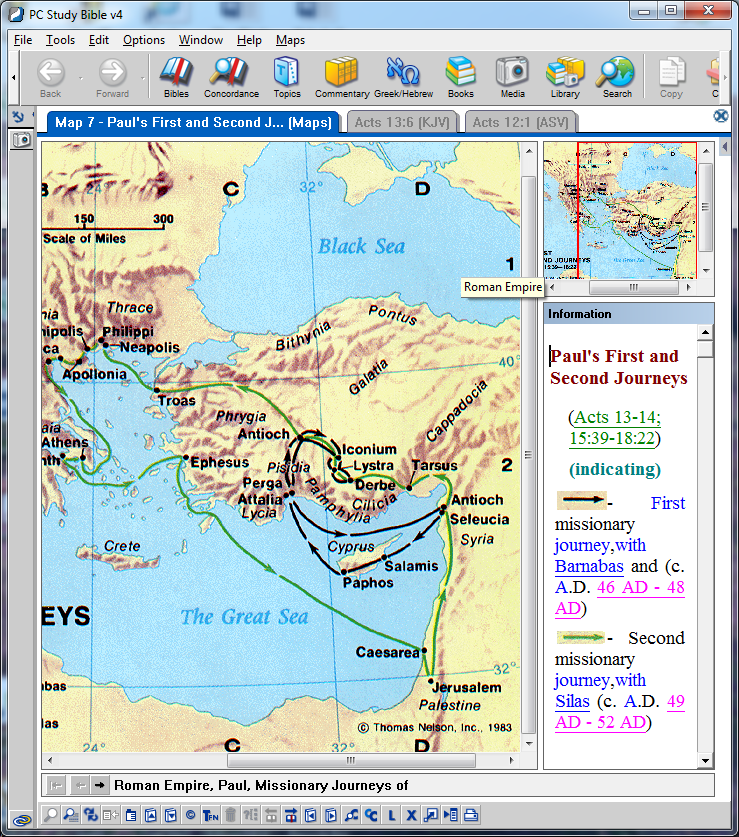 Acts 14:6

Region:
Lycaonia

Cities:
Lystra
Derby
Acts 14:8-10 – Miraculous Healing
Who did they encounter at Lystra? (7-8)
What produced this man’s faith?  (9, Rom. 10:17)
What did Paul recognized in this man? (9)
Contrast 10 & Acts 3:7 … Similarities? Differences?
Acts 14:11-18 – People’s Reaction
What conclusion did they draw? (11)
Did Paul know what they were saying?
Jupiter – chief god; Mercury – messenger (12)
Was the priest of Jupiter jealous? (13)
What does this show and validate?
The “apostles” response:
How did Paul and Barnabas object to this (14)
What were the good tidings to them? (15)
Does suffered mean compelled? (16)
What natural evidence does Paul cite? (17)
Similar to our arguments against evolution
Why were they so hard to restrain? (18)
Acts 14:19-26 – Amazing Reversal
Why would they turn so quickly? (19)
Did Jesus have this same problem?
Is religious fervor always a good thing?
Even when it supports the truth?
What if people’s expectations are not met?
How severe were Paul’s injuries? (19)
What miracle occurred? (20) 2 Cor. 11:25
Did anyone “perform” it?
Where to now? (21-26)
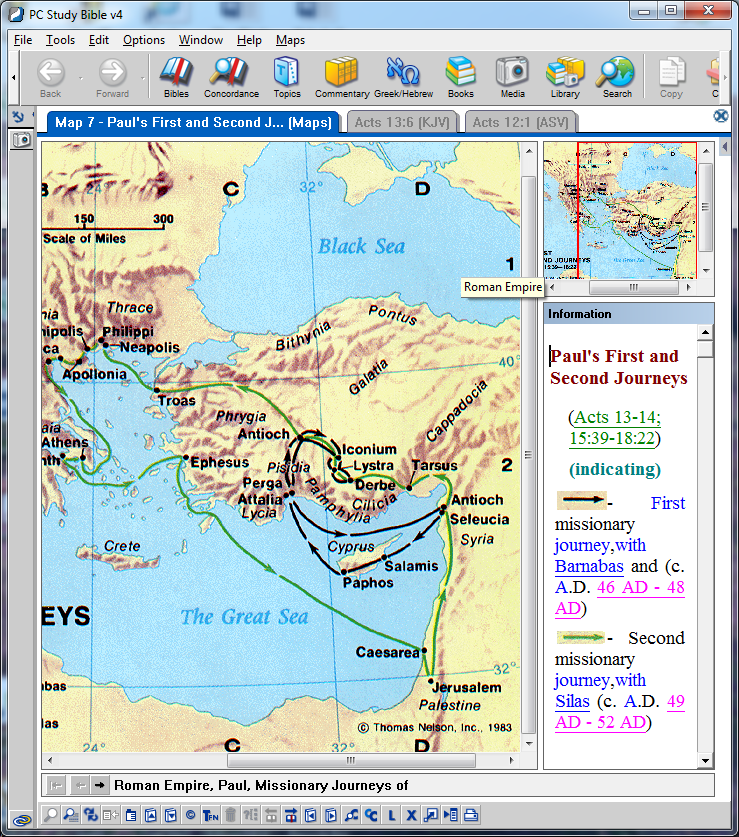 Acts 14:
21-26

Lystra
Derbe
Lystra
Iconium
Antioch
Pisidia*
Pamphilia*
Pergia
Attalia

Retruned
to
Antioch
of Syria
Acts 14:22-28 – Confirming
Why return to established churches? (22)
Of what did they warn the disciples? (22)
Hardships/tribulation: kingdom of God
What officials did they appoint? (23)
Did they select or appoint?  (Recall Acts 6)
What did they do after appointing? (23)
What did they do at Anioch? (27)
Rehearsed all things (gave a report)
What special thing did they emphasize? (27)
How long did they stay at Antioch? (28)
The Acts of the ApostlesChapter 15
Acts 15:1-2 – Call for a Meeting
Where were the false teachers from? (1)
Why would they teach such a thing?
Was circumcision the only issue? (see 5)
What was Paul/Barnabas response?
Did they need Jerusalem to resolve this? (2)
Then why go to Jerusalem?
Who went with them?
What does this show on the part of P&B?
Acts 15:3-5 – On Way to Jerusalem
What did they do on the way? (3)
What did they declare?
What does this prove as far as authority?
What did this produce with all the brethren?
Who received them? (4)
What type of authority did they present? (4)
Direct Command 
(Acts 13:1-2) “Separate me …”
Were the apostles in total control? (5)
Were the Pharisees a sect within the church?
What were they teaching? (5)
Acts 15:6-10 – Evidence Presented
Supreme Court or a discussion? (6)
Is this example of how we should resolve issues?
Anything miraculous about it?
Were the apostles in dictatorial control? (7)
What does Peter testify to? (7-10)
Did Peter cite a direct command?
Recall Acts 10-11; any direct command there?
Peter acted on Necessary Inference
Overall conclusion should have been based on:
	Approved apostolic example
Acts 15:11-18 – Evidence Presented
Who is the we in vs. 11? (11)
Who is the we?  Who is the they?   Gal. 2:14
What was Peter teaching about Jewish salvation?
Arguments of Barnabas and Paul? (12)
Had they received a direct command?
Acts 13:2; 22:21
What validated their proper obedience to it?
So, did the Holy Spirit agree with P&B?
What did James present? (16-18)
Amos 9:8-12
Does this speak directly to Gentiles’ baptism?
Necessary Inference
Acts 15:19-22 – Conclusion
What was James’ opinion? (19)
Would requiring circumcision “trouble” Gentiles?
What did he suggest they require? (20)
Forbid idolatry (for emphasis?)
Forbid fornication (for emphasis?)
Forbid eating strangled meats*
Forbid consumption of blood*
What was his rationale for this? (21)
*Would these things especially “trouble” the Jews?
Who all concurred in this? (22)
Who did they send? (22)
Judas (Barsabas) and Silas (Silvanus)
Acts 15:23-29 – The Letter
Who from?  Who to? (23)
Why were they writing to them? (24)
Was the false doctrine just a technicality?
Had the false teachers come from the apostles?
How did they regard Barnabas and Paul? (26)
Why were Judas and Silas so important? (27)
Should we ever resent such validation?
What role did the Holy Spirit play? (28)
Who gave Peter the command to go to C? (Acts10)
Who enabled Gentiles to speak in tongues? (Acts 10)
Who sent out Barnabas and Saul? (Acts 13:2)
Who validated what and who B/S taught?
Acts 15:30-39 – To Antioch
Was the letter well received? (30-31)
What gift did Judas and Silas have? (32)
Who stayed and who left? (33-35)
Just something to consider: Gal. 2:11-14
To what did Paul and Barnabas agree? (36)
Who did Barnabas want to take? (37)
Why did Paul not agree? (38)
Sharp Contention (39)
Can we expect such in the church today?  Why?
Was this a matter of doctrine or judgment?
Did each feel strongly about this issue?
Acts 15:39-41 – The Resolution
Was it resolved peacefully? (39)
How is this an example to us?
Would it be better if we knew who was right?
Is there always a resolution to matters of judgment?  Phil. 2:3
Where did Barnabas go next?
Mentioned positively in 1 Cor. 9:6
Who went with Paul?  Where? (40-41)
John Mark and Paul
Col. 4:10 “if he come unto you, receive him.”
2 Tim. 4:11 “… he is useful to me for ministering.”
Philemon 1:24?; 1 Pet. 5:13?